Важность ранней диагностики ВИЧ-инфекции
Актуальность ВИЧ-инфекции в мире и РФ
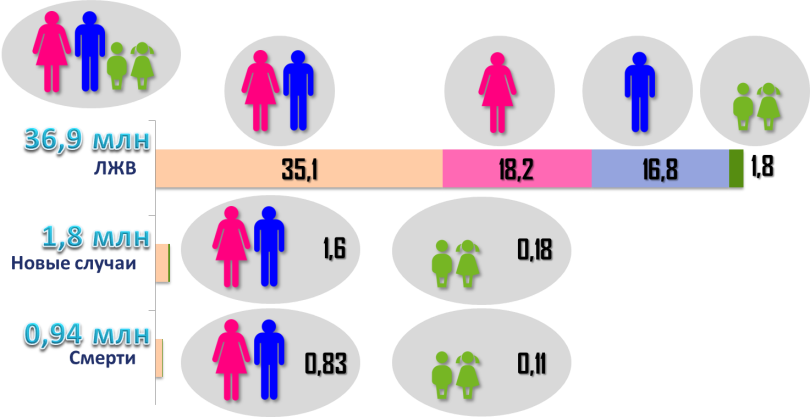 Бремя ВИЧ-инфекции в РФ в 2018г
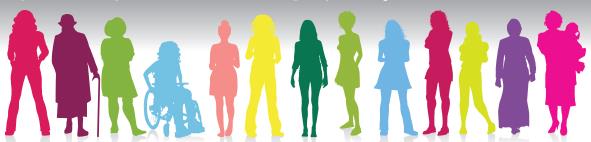 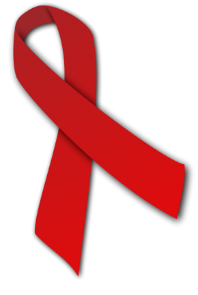 ВИЧ+ женщины
366.850
41%
896.075
Зарегистрировано лиц с АТ/ВИЧ
Ф.61 ФГСН, 2018
Глобальные цели в области ВИЧ-инфекции
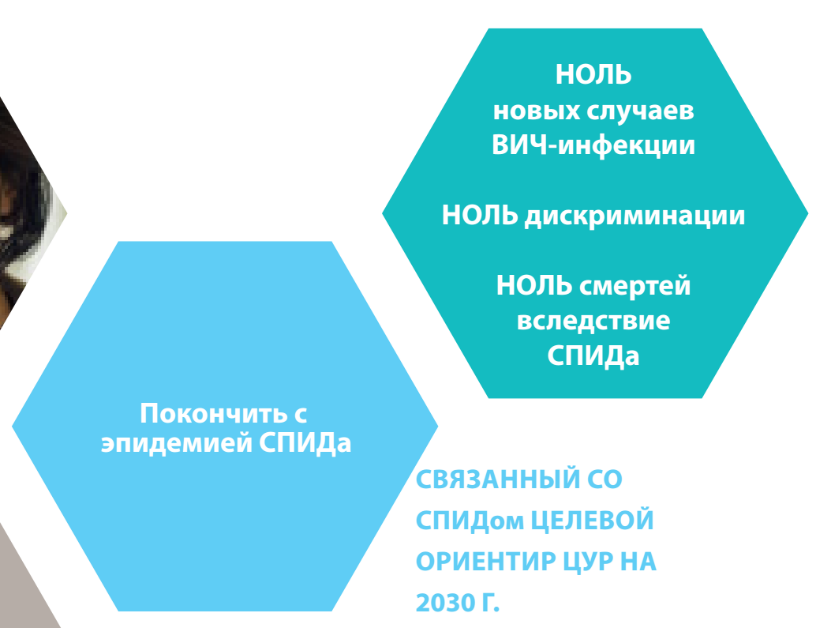 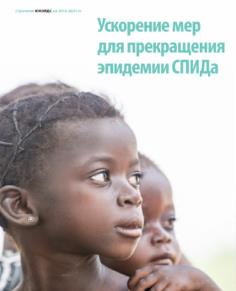 Приоритетные направления противодействия ВИЧ-инфекции в РФ
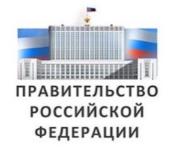 «Об утверждении Государственной стратегии противодействия распространению ВИЧ-инфекции в России на период до 2020 года и дальнейшую перспективу»
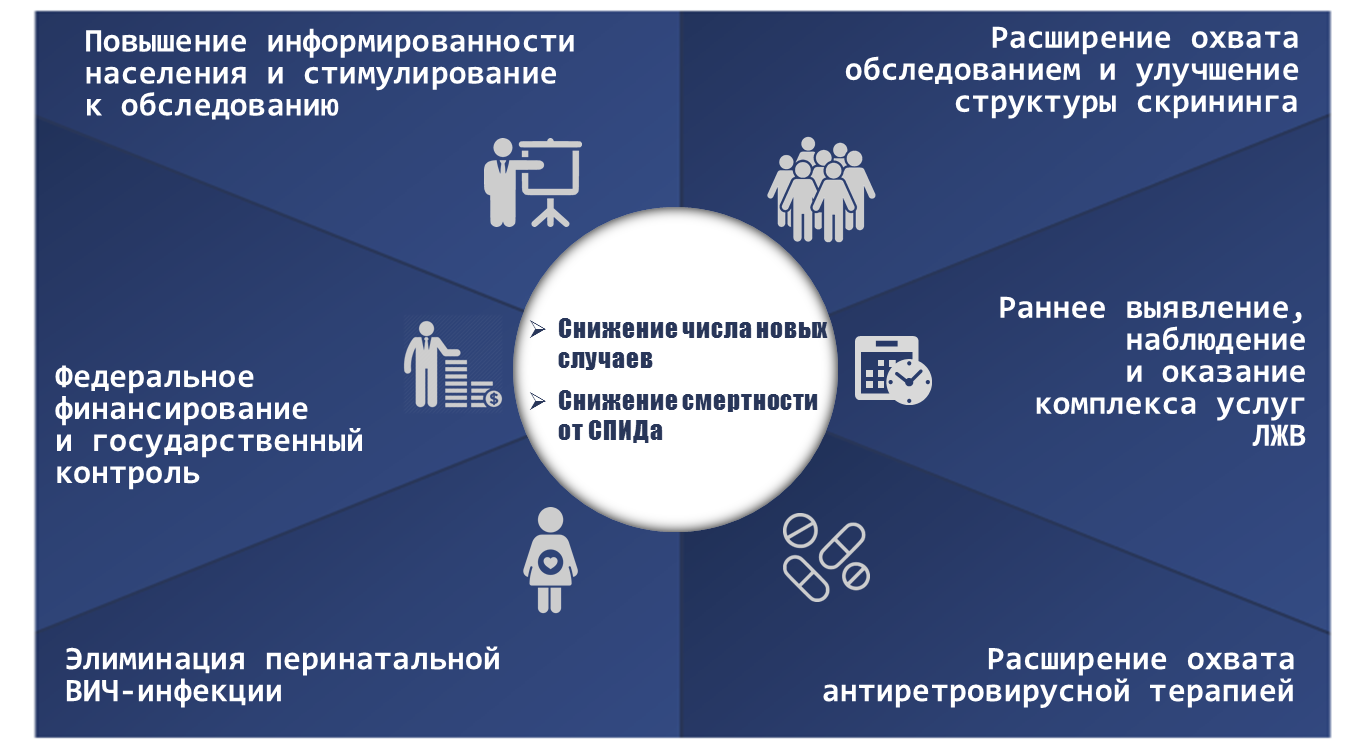 Распоряжение 
от 20.10.2016г 
№2203-р.
Ранняя диагностика = основа контроля над эпидемией ВИЧ-инфекции
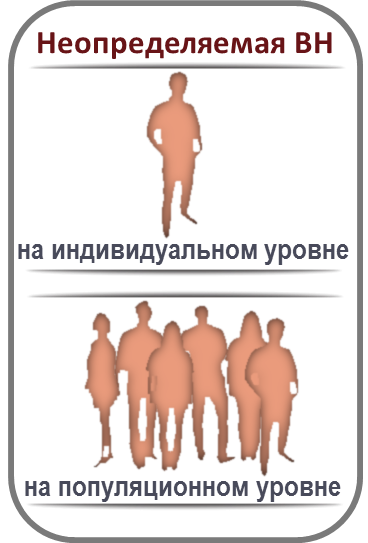 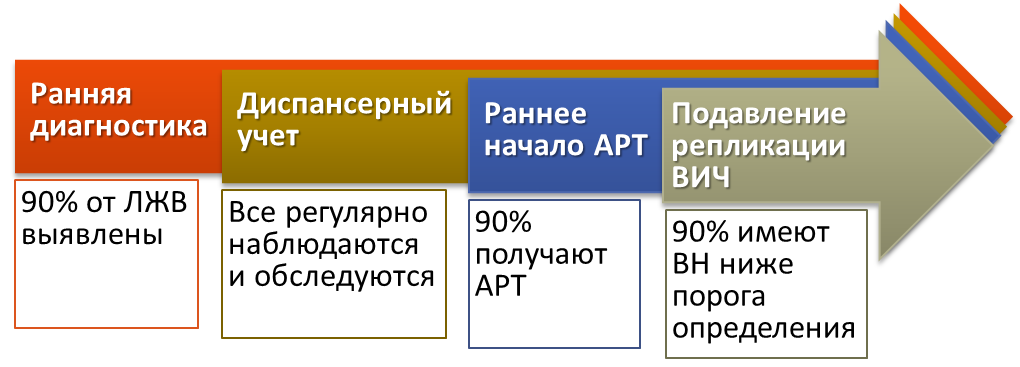  летальности
 продолжительности              и  качества жизни
 заболеваемости
 уровня ПМР
 рискованного поведения
 горизонтальной передачи
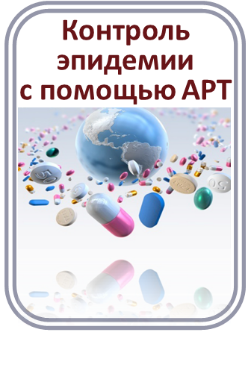 Сегодня у нас есть все возможности 
для раннего выявления ВИЧ-инфекции 
и эффективного лечения
Концентрация ВИЧ в биологических жидкостях
Количество вирусных частиц в 1 мл биологической жидкости
T.V.Rao MD
CD4 – дирижеры иммунного ответа
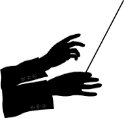 NK
CD4
МаФ
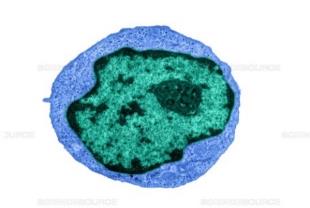 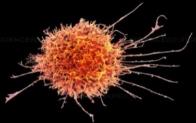 Анти-микотический иммунитет
Анти-протозойный иммунитет
Анти-бактериальный иммунитет
Противо-опухолевый иммунитет
Противо-вирусный иммунитет
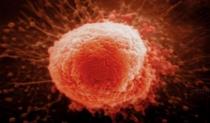 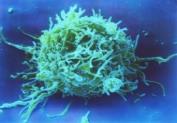 ЦТЛ
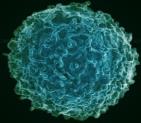 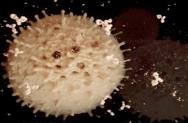 В-л
ПК
[Speaker Notes: Candida albicans
Toxoplasma cyst
Streptococcus pyogenes
Вирус
Раковая клетка]
Патогенез ВИЧ-инфекции = поражение иммунной системы
CD4
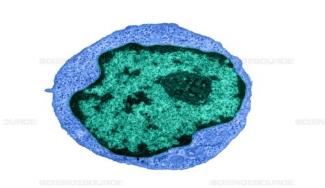 [Speaker Notes: Candida albicans
Toxoplasma cyst
Streptococcus pyogenes
Вирус
Раковая клетка]
Патогенез ВИЧ-инфекции = поражение иммунной системы
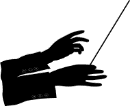 NK
CD4
МаФ
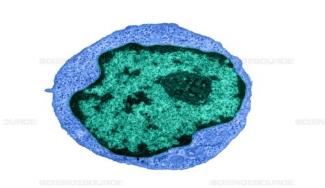 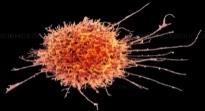 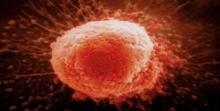 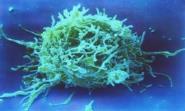 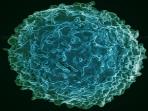 ЦТЛ
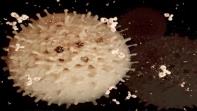 В-л
ПК
[Speaker Notes: Candida albicans
Toxoplasma cyst
Streptococcus pyogenes
Вирус
Раковая клетка]
Патогенез ВИЧ-инфекции = поражение иммунной системы
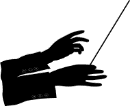 Анти-бактериальный иммунитет
Противо-опухолевый иммунитет
Анти-протозойный иммунитет
Противо-вирусный иммунитет
Анти-микотический иммунитет
NK
CD4
МаФ
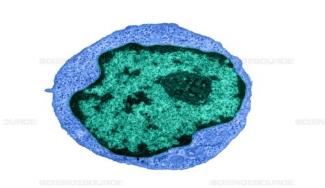 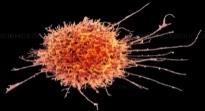 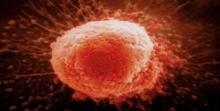 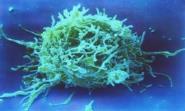 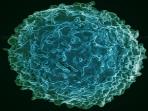 ЦТЛ
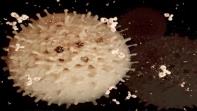 В-л
ПК
[Speaker Notes: Candida albicans
Toxoplasma cyst
Streptococcus pyogenes
Вирус
Раковая клетка]
Патогенез ВИЧ-инфекции = поражение иммунной системы
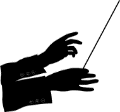 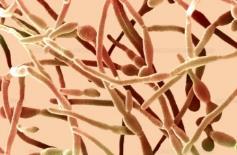 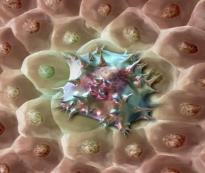 NK
CD4
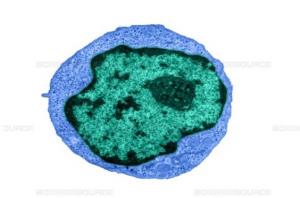 МаФ
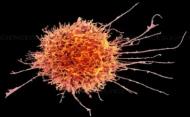 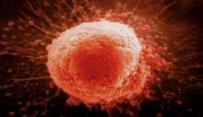 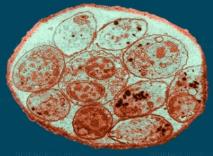 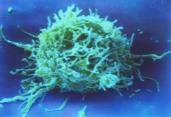 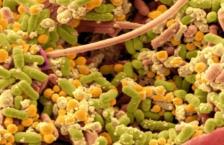 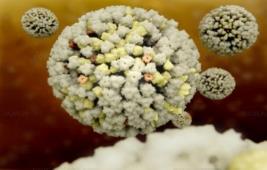 ЦТЛ
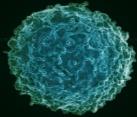 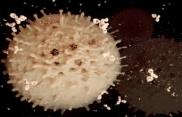 В-л
ПК
[Speaker Notes: Candida albicans
Toxoplasma cyst
Streptococcus pyogenes
Вирус
Раковая клетка]
Прогрессирование ВИЧ-инфекции без АРТ
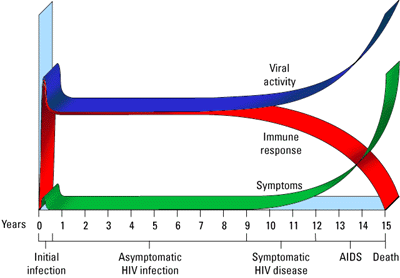 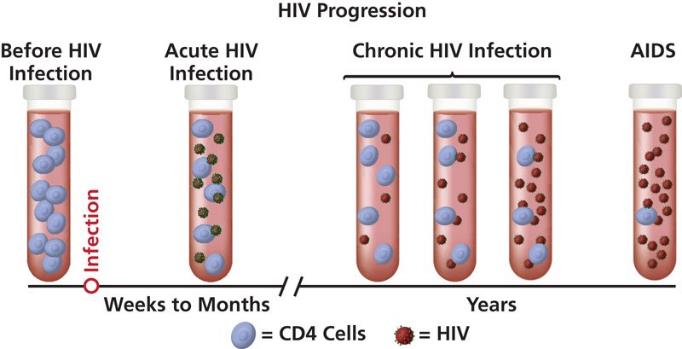 Активность
вируса
Иммунный
ответ
Симптомы
Годы
Бессимптомная инфекция
Вторичные симптомы
Первичная инфекция
СПИД
Смерть
Естественное течение ВИЧ-инфекции(без лечения антиретровирусными препаратами)
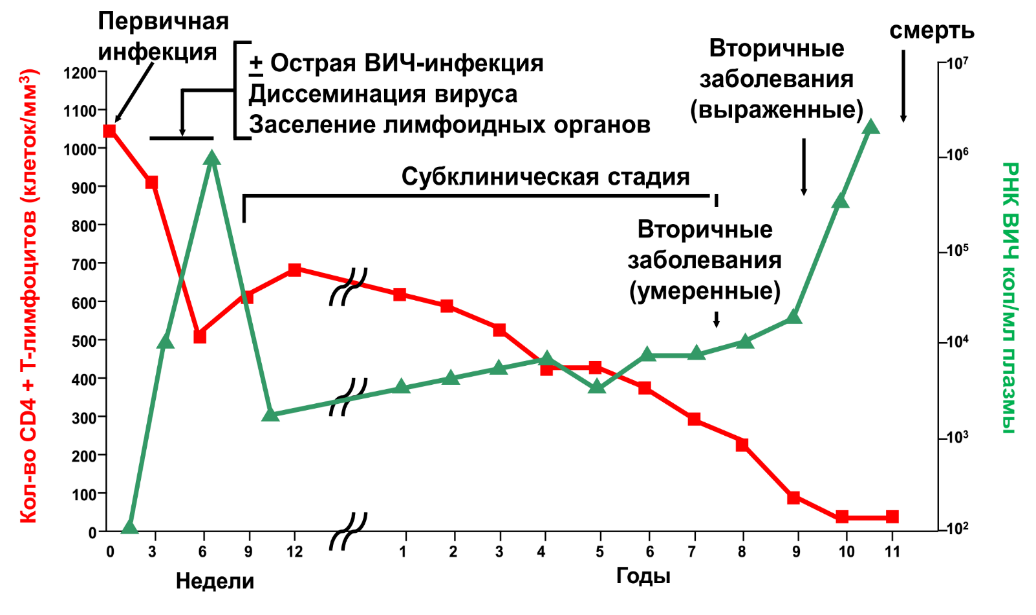 Быстрое прогрессирование
< 3 лет
< 5 %
Типичное прогрессирование
7 – 10 лет
85 – 90 %
Медленное прогрессирование
> 10 – 15 лет
< 10 %
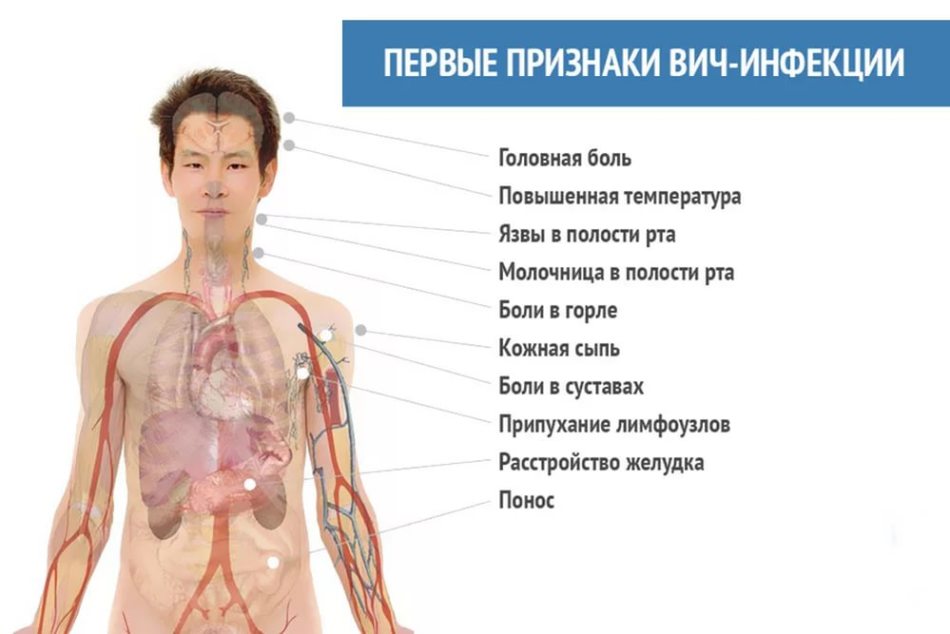 Вторичные заболевания в зависимости от CD4
Бактериальные пневмонии
Кандидоз полости рта
Герпетические инфекции
Туберкулез легких
Саркома Капоши(локализованная)
Рак шейки матки
Лимфомы
Пневмоцистная пневмония
Диссеминированная/хроническая герпетическая инфекция 
Кандидозный эзофагит
Внелегочный/генерализованный туберкулез
Криптоспоридиоз
Криптококкоз
Токсоплазмоз
ЦМВИ
Атипичные микобактериозы
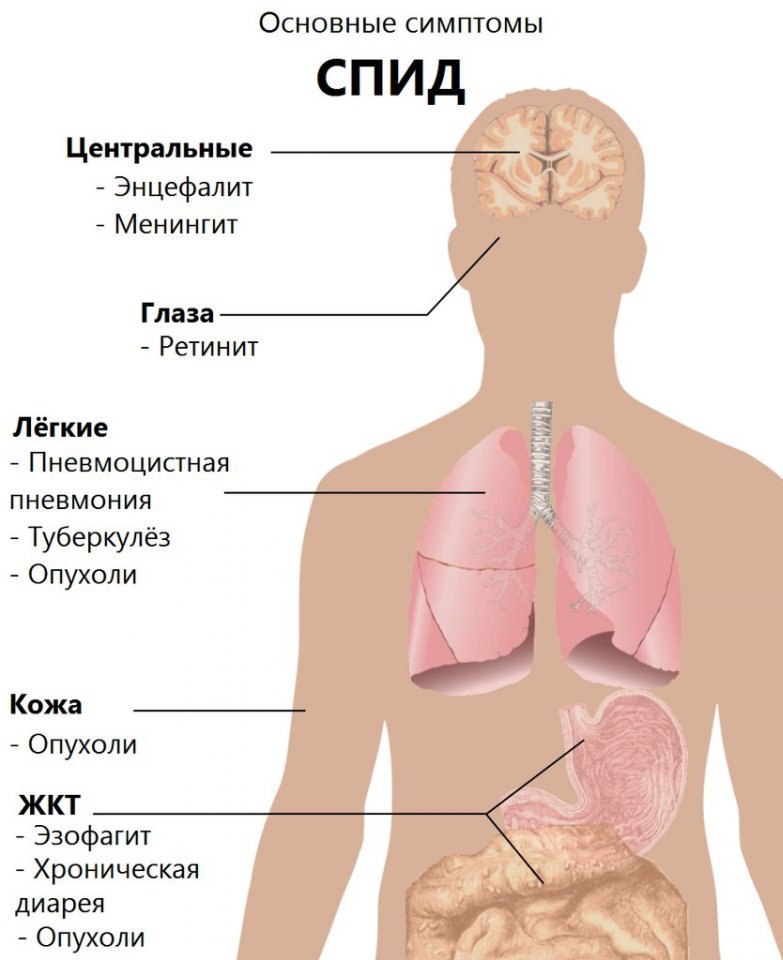 Выявление ВИЧ-инфекции и назначение АРТ на ранних стадиях болезни дает возможность сохранить иммунную систему и продлить жизнь до популяционного уровня
Возможное воздействие лечения ВИЧ-инфекции 
на вероятность выживания 20-летнего пациента
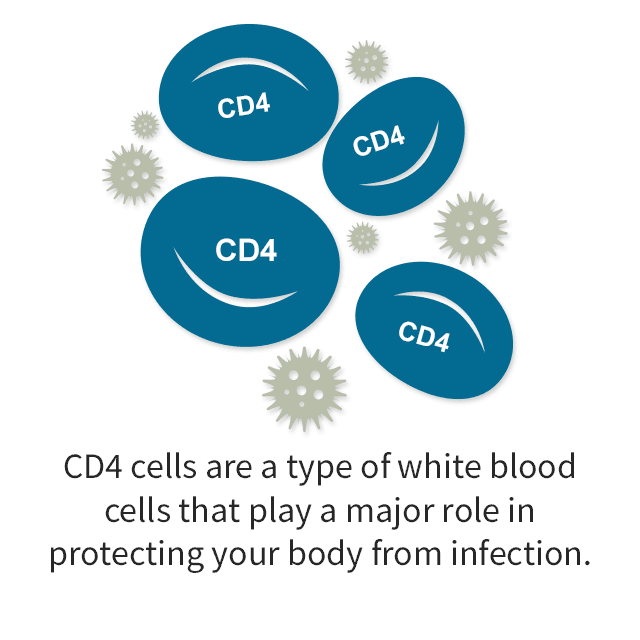 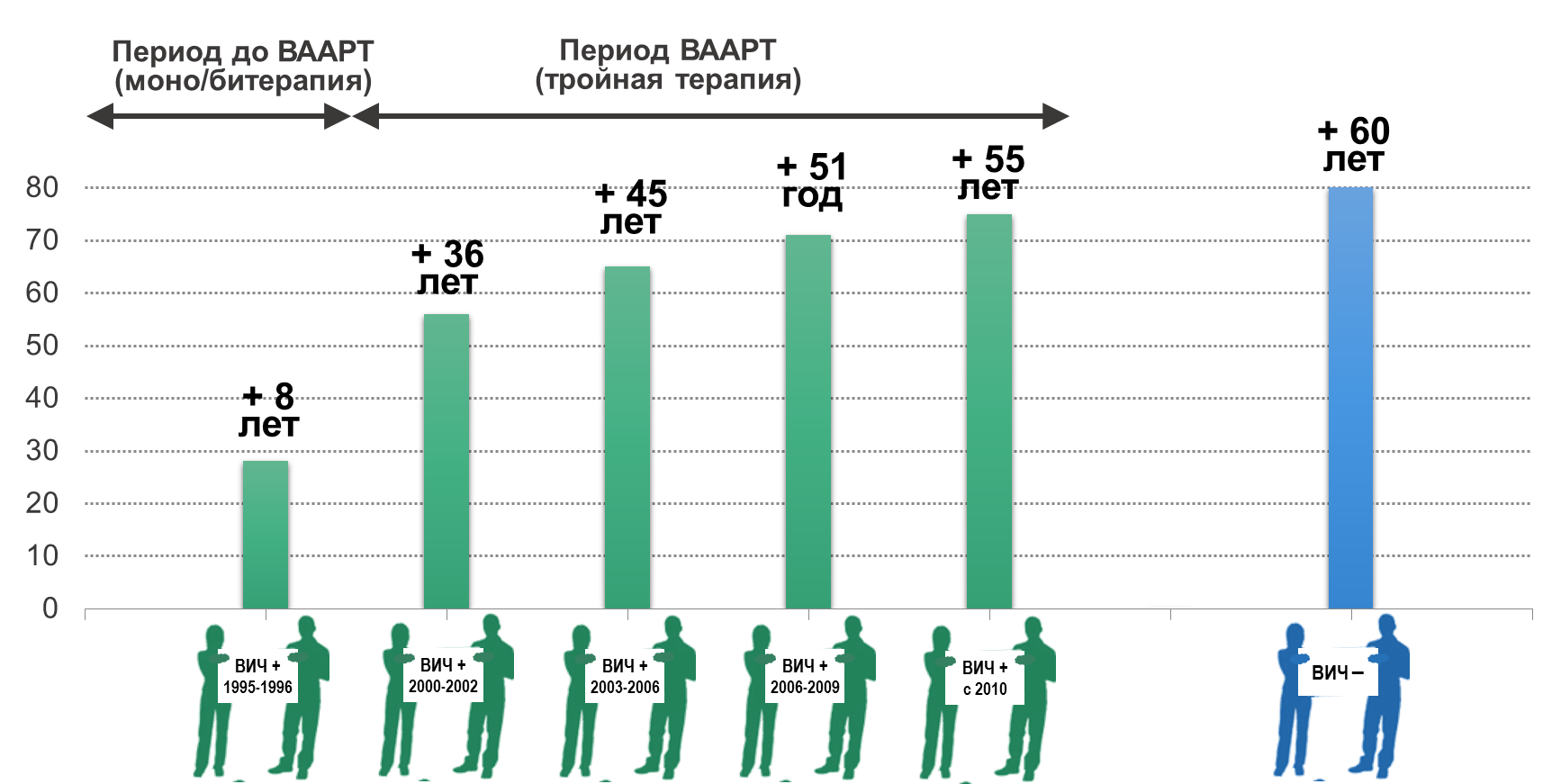 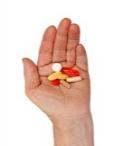 Samji H et al., Plos ONE, 2013
Эпидемические особенности ВИЧ-инфекции в РФ
Возрастное распределение впервые выявленных ВИЧ(+) взрослых (18+) в 2016-2018 гг
Пути заражения ВИЧ-инфекцией, РФ
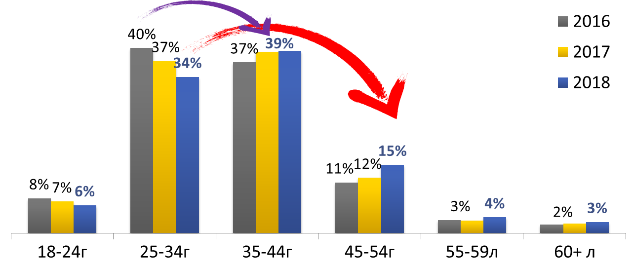 22 субъекта РФ (27%) 
с пораженностью 
>500/100.000 тыс.
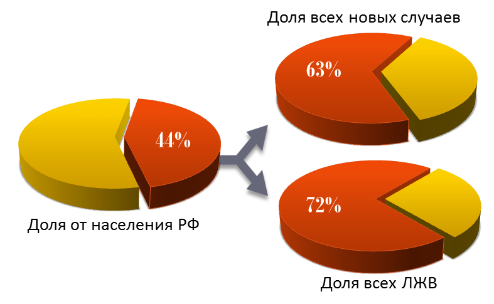 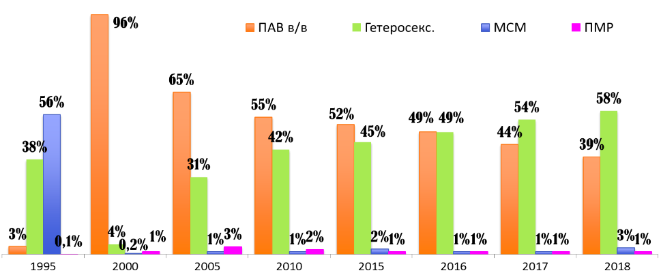 28 субъектов РФ 
с пораженностью 
беременных > 1%
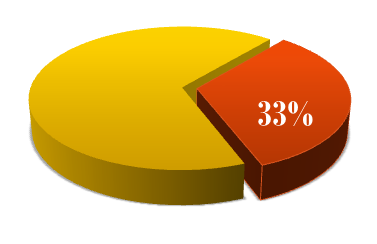 Ф.61 ФГСН
В.В.Покровский и соавт. ВИЧ-инфекция. Информационный бюллетень №42, 2018; Ладная Н.Н., 2018; Справка ФНМЦ «ВИЧ-инфекция в РФ в 2018г, 2019г
Активно предлагать обследование на ВИЧ-инфекцию в ЛПУ первичного звена
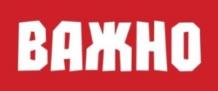 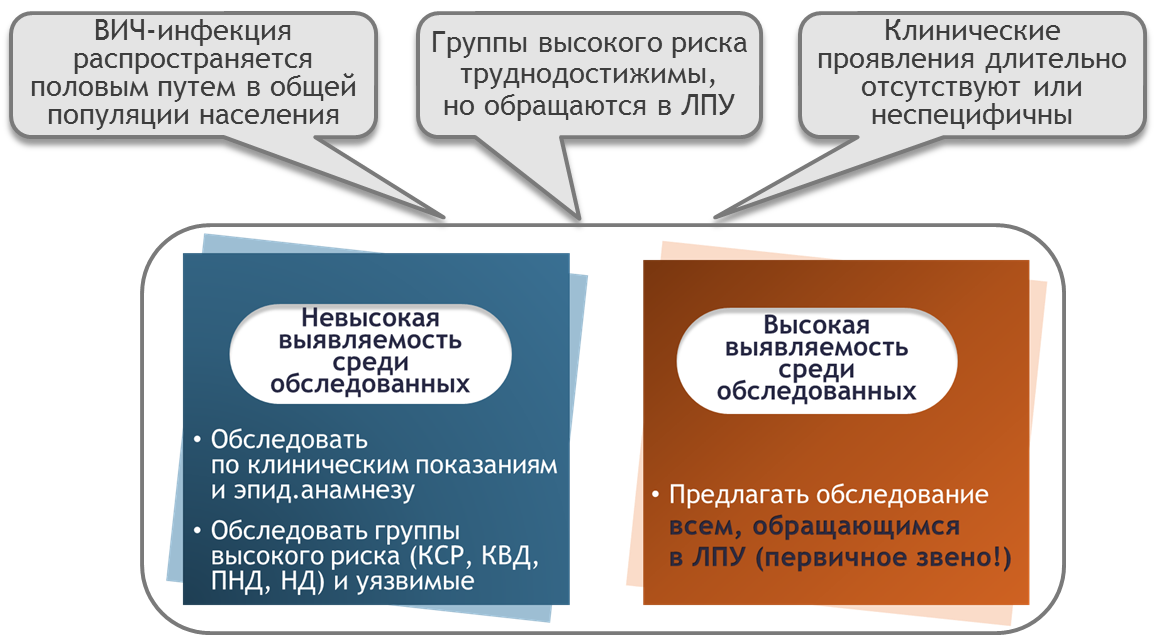 Фильм 1. Вирус иммунодефицита человека
Обследование на ВИЧ-инфекцию. До- и после- тестовое консультирование
Методы лабораторной диагностики ВИЧ-инфекции
Выявление компонентов вируса
Выявление антител 
к вирусу
Ранний антиген ВИЧ р24
Нуклеиновые кислоты ВИЧ – ДНК, РНК
Методы лабораторной диагностики ВИЧ-инфекции
Стандартный метод
Экспресс-методы (Быстрые тесты)
Дополнительные методы
Комбинированные тест-системы ИФА, ИХЛА (ранний антиген ВИЧ р24 + АТ)
Слюна – выявление АТ к ВИЧ
Выявление ДНК ВИЧ
Кровь
выявление АТ
Выявление АТ + АГ
Выявление РНК ВИЧ (вирусная нагрузка)
Подтверждающие тесты - ИБ
Последовательность появления маркеров ВИЧ-инфекции и их выявление
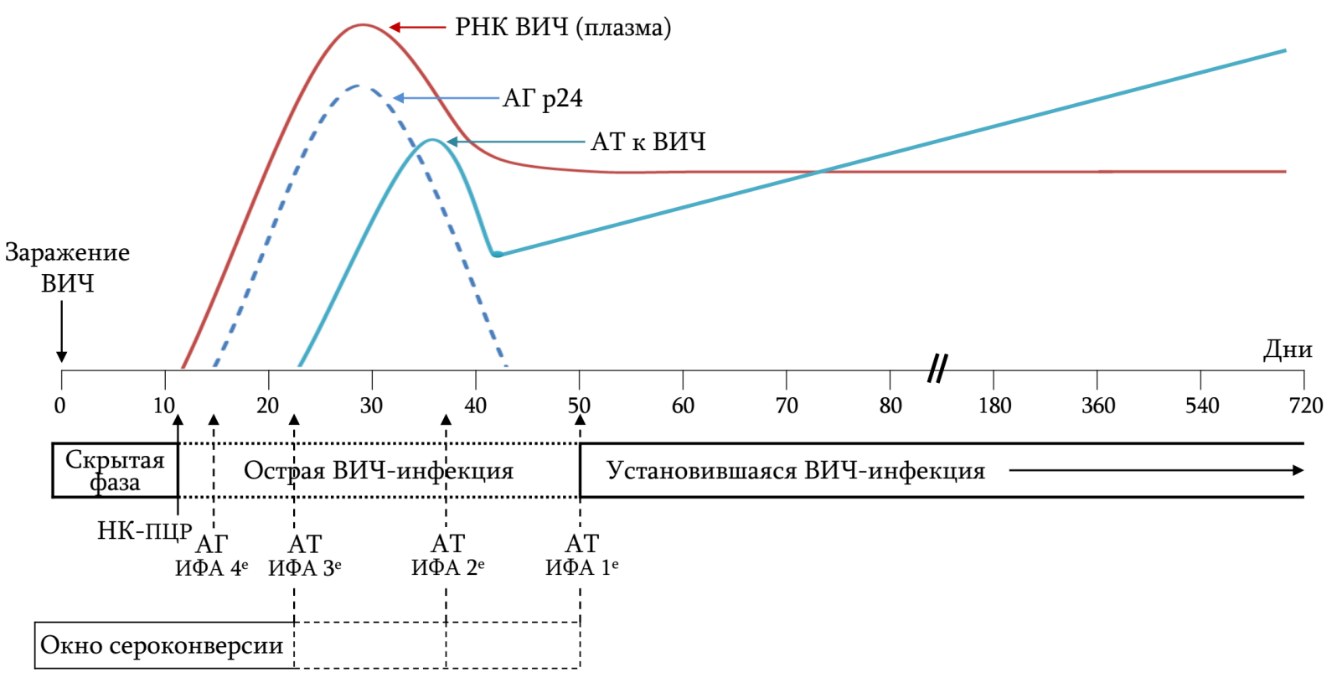 Источник: Laboratory Testing for the Diagnosis of HIV Infection: Updated Recommendations. CDC, 2014
Задачи и этапы до-тестового консультирования
Задачи после-тестового консультирования
Отрицательный результат
Положительный результат
Изменение поведения на безопасное в отношении ВИЧ-инфекции
Период «окна» и повторное обследование
Кризисное консультирование
Фильм 2. Тестирование. Технология до- и послетестового консультирования
После- тестовое консультирование при положительном результате обследования
Парадигма ВИЧ-инфекции в РФ
1994 год
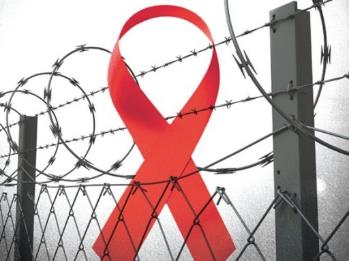 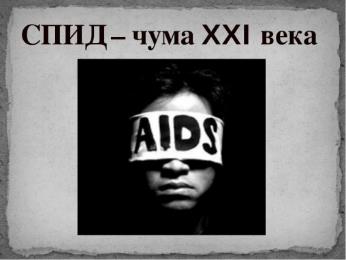 Смертельное заболевание
Высокий уровень стигматизации и дискриминации
Распространение в группах риска
Отсутствие эффективного лечения
Всего 890 ЛЖВ
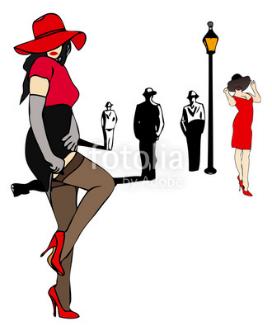 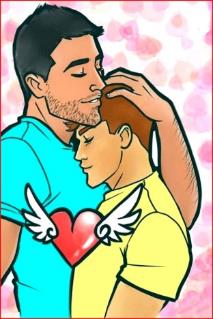 2 АРВП
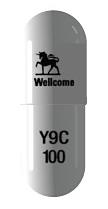 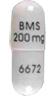 Утвержден ФЗ-38 «О предупреждении распространения в РФ заболевания, вызываемого вирусом иммунодефицита человека (ВИЧ-инфекции)»
Парадигма ВИЧ-инфекции в РФ
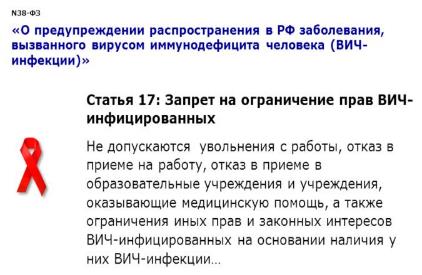 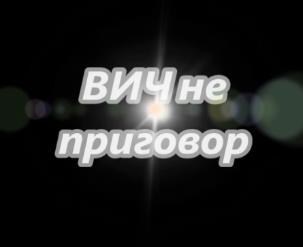 2017 год
Хроническое заболевание, поддающееся лечению
Распространение в общей популяции населения
Широкая доступность и высокая эффективность АРТ
> 80 тыс новых случаев в год
Около 1 млн ЛЖВ
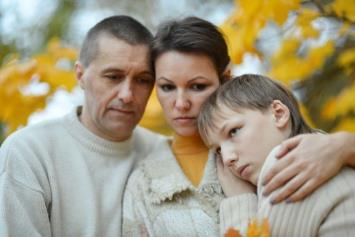 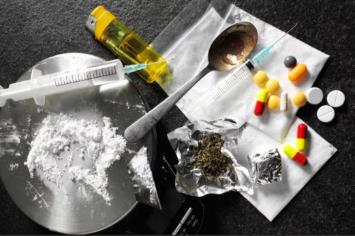 26 АРВП
19 комбинированных форм
9 схем в одной таблетке
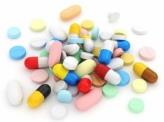 Фильм 3. Как сообщить пациенту положительный результат теста на ВИЧ
ВИЧ-инфекция: мифы и реальность
Т-лимфоцит, инфицированный ВИЧ
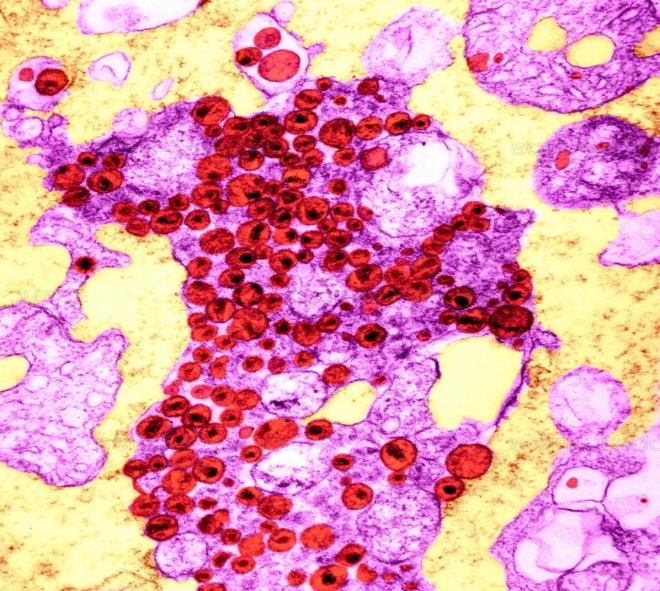 Ультратонкий срез Т-лимфоцита 
с аггрегированными частицами ВИЧ 

Усиленная цветом трансмиссионная электронная микрография с увеличением 17.500
CREDIT: Kwangshin Kim/Science Source
Выход ВИЧ из лейкоцита
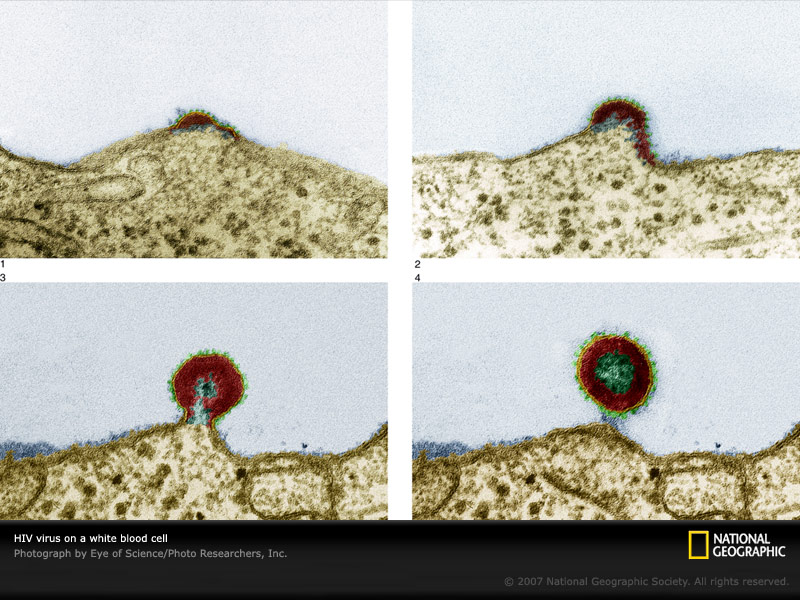 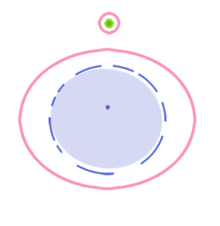 ВИЧ: структура и фотографии
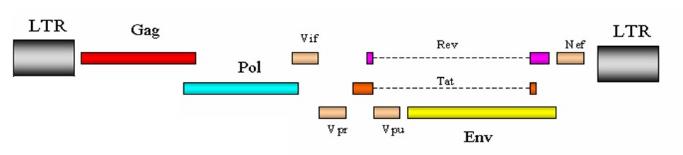 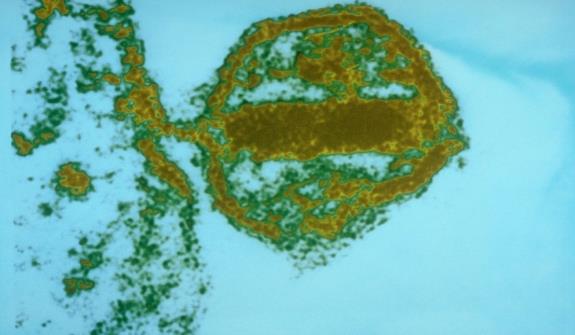 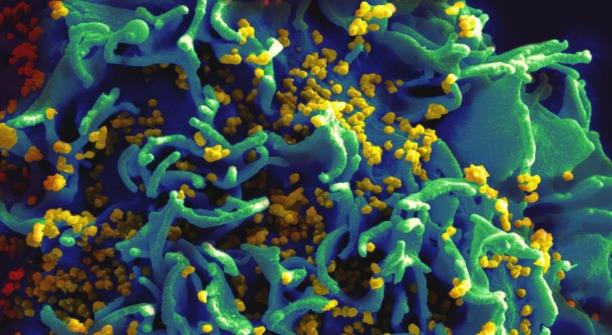 ВИЧ при  цветоусиленной трансмиссионной электронной микрографии. 
Lester V. Bergman/Getty Images
ВИЧ на Т-клетке при сканирующей электронной микрографии
Универсальные меры предосторожности распространяются на:
Контакты, связанные с риском заражения
Перкутанный контакт (укол/порез)
Попадание биологических материалов на слизистые оболочки/поврежденную кожу 
Контакт неповрежденной кожи с КБЖ и тканями в течение длительного времени (нескольких минут и более) или на обширной области
Универсальные меры предосторожности распространяются на:
Контакты, связанные с риском заражения
Перкутанный контакт (укол/порез)
Попадание биологических материалов на слизистые оболочки/поврежденную кожу 
Контакт неповрежденной кожи с КБЖ и тканями в течение длительного времени (нескольких минут и более) или на обширной области
Кровь и биологические жидкости
Доказанная возможность заражения ВИЧ: 
Сперма
Секреты влагалища
Любые жидкости с видимой примесью крови
Содержащие ВИЧ культуры                           и культуральные среды
Другие биологические жидкости:
Синовиальная
Цереброспинальная
Плевральная 
Перитонеальная 
Перикардиальная 
Амниотическая
Универсальные меры предосторожности распространяются на:
Контакты, связанные с риском заражения
Органы и ткани
Перкутанный контакт (укол/порез)
Попадание биологических материалов на слизистые оболочки/поврежденную кожу 
Контакт неповрежденной кожи с КБЖ и тканями в течение длительного времени (нескольких минут и более) или на обширной области
Любые иссеченные человеческие ткани и органы
Ткани и органы экспериментальных животных, зараженных ВИЧ
Кровь и биологические жидкости
Доказанная возможность заражения ВИЧ: 
Сперма
Секреты влагалища
Любые жидкости с видимой примесью крови
Содержащие ВИЧ культуры                           и культуральные среды
Другие биологические жидкости:
Синовиальная
Цереброспинальная
Плевральная 
Перитонеальная 
Перикардиальная 
Амниотическая
Универсальные меры предосторожности распространяются на:
Контакты, связанные с риском заражения
Органы и ткани
Перкутанный контакт  (укол/порез)
Попадание биологических материалов на слизистые оболочки/поврежденную кожу 
Контакт неповрежденной кожи с КБЖ и тканями в течение длительного времени (нескольких минут и более) или на обширной области
Любые иссеченные человеческие ткани и органы
Ткани и органы экспериментальных животных, зараженных ВИЧ
Кровь и биологические жидкости
Доказанная возможность заражения ВИЧ: 
Сперма
Секреты влагалища
Любые жидкости с видимой примесью крови
Содержащие ВИЧ культуры                           и культуральные среды
Другие биологические жидкости:
Синовиальная
Цереброспинальная
Плевральная 
Перитонеальная 
Перикардиальная 
Амниотическая
Любые биологические жидкости и ткани,                     если трудно определить 
их принадлежность
Ключевые моменты профилактики профессионального заражения
Мы никогда не знаем, в какой момент и при каких обстоятельствах 
может произойти профессиональный контакт
Все пациенты должны рассматриваться как потенциальный источник инфекции 
Во всех случаях необходимо применять всесторонние меры предосторожности
Службы здравоохранения должны быть обеспечены защитными средствами (приспособления, одежда, безопасные контейнеры и др.)
Фильм 4. Мифы о ВИЧ